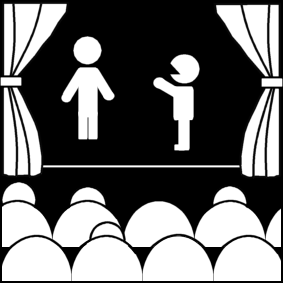 20th Century Theatre: Musical Theatre
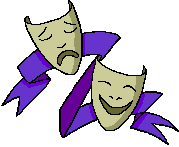 Week 15
[Part 2]
Introduction to Theatre
College of the Desert
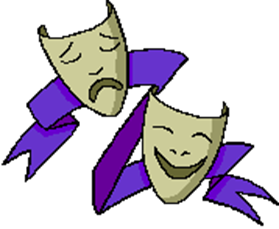 Realism
Realism in the last half of the 19th-century began as an experiment to make theater more useful to society. 
The mainstream theatre from 1859 to 1900 was still bound up in melodramas, spectacle plays (disasters, etc.), comic operas, and vaudevilles.
But political events—including attempts to reform some political systems—led to some different ways of thinking. 
Revolutions in Europe in 1848 showed that there was a desire for political, social, and economic reform.
The many governments were frightened into promising change, but most didn’t implement changes after the violence ended.
Technological advances were also encouraged by industry and trade, leading to an increased belief that science could solve human problems. 
But the working classes still had to fight for every increase in rights: unionization and strikes became the principal weapons workers would use after the 1860s—but success came only from costly work stoppages and violence. 
In other words there seems to be rejection of Romantic idealism; pragmatism reigned instead. 
The common man seemed to feel that he needed to be recognized, and people asserted themselves through action.
The Emergence of Realism
3 major developments helped lead to the emergence of realism:

1. August Comte (1798-1857)
Often considered to be the "father of Sociology," developed a theory known as Positivism. 
Among the Comte’s ideas was an encouragement for understanding the cause and effect of nature through precise observation.
2. Charles Darwin (1809-1882) 
Published The Origin of Species  in 1859, and creators a worldwide stir which exists to this day. 
Darwin’s essential series suggested that life developed gradually from common ancestry and that life favored "survival of the fittest." 
The implications of Darwin's Theories were threefold:
1. People were controlled by heredity and environment
2. Behaviors were beyond our control
3. Humanity is a natural object, rather than being above all else
3. Karl Marx (1818-1883) 
In the late 1840’s advocated a political philosophy arguing against urbanization and in favor of a more equal distribution of wealth

These three stated ideas that helped open the door for a type of theatre that would be different from any that had come before.
Who was August Comte?
According to the Stanford Encyclopedia of Philosophy:
Comte was born on January 20, 1798 (according to the Revolutionary calendar then in use in France). Having displayed his brilliance in school, he was ranked fourth on the admissions list of the École Polytechnique in Paris in 1814.
Auguste Comte (1798–1857) is the founder of positivism, a philosophical and political movement which enjoyed a very wide diffusion in the second half of the nineteenth century. It sank into an almost complete oblivion during the twentieth, when it was eclipsed by neopositivism. 
However, Comte's decision to develop successively a philosophy of mathematics, a philosophy of physics, a philosophy of chemistry and a philosophy of biology, makes him the first philosopher of science in the modern sense, and his constant attention to the social dimension of science resonates in many respects with current points of view. 
His political philosophy, on the other hand, is even less known, because it differs substantially from the classical political philosophy we have inherited.
Who was August Comte?
According to the Stanford Encyclopedia of Philosophy:
Comte's most important works are (1) the Course on Positive Philosophy (1830-1842, six volumes, translated and condensed by Harriet Martineau as The Positive Philosophy of Auguste Comte); (2) the System of Positive Polity, or Treatise on Sociology, Instituting the Religion of Humanity, (1851-1854, four volumes); and (3) the Early Writings (1820-1829), where one can see the influence of Saint-Simon, for whom Comte served as secretary from 1817 to 1824. The Early Writings are still the best introduction to Comte's thought. 
Comte died on September 5, 1857, without having had time to draft the texts announced up to 35 years before: a Treatise of Universal Education, which he thought he could publish in 1858, a System of Positive Industry, or Treatise on the Total Action of Humanity on the Planet, planned for 1861, and, finally, for 1867, a Treatise of First Philosophy. 
He is buried in the Père-Lachaise cemetery, where his Brazilian followers erected a statue of Humanity in 1983.
Who was Charles Darwin?
According to Britannica.com:
Charles Darwin, in full Charles Robert Darwin (born February 12, 1809, England—died April 19, 1882, Downe, Kent)
He was an English naturalist whose scientific theory of evolution by natural selection became the foundation of modern evolutionary studies. 
A friendly country gentleman, Darwin at first shocked religious Victorian society by suggesting that animals and humans shared a common ancestry. 
However, his nonreligious biology appealed to the rising class of professional scientists, and by the time of his death evolutionary imagery had spread through all of science, literature, and politics. 
Darwin, himself an agnostic, was accorded the ultimate British accolade of burial in Westminster Abbey, London.
Darwin formulated his bold theory in private in 1837–39, after returning from a voyage around the world aboard HMS Beagle, but it was not until two decades later that he finally gave it full public expression in On the Origin of Species (1859), a book that has deeply influenced modern Western society and thought.
Who was Karl Marx?
According to Britannica.com:
Karl Marx, in full Karl Heinrich Marx (born May 5, 1818, [Germany]—died March 14, 1883, London, England)
He was a revolutionary sociologist, historian, and economist. 
He published (with Friedrich Engels) Manifest der Kommunistischen Partei (1848), commonly known as The Communist Manifesto, the most celebrated pamphlet in the history of the socialist movement. 
He also was the author of the movement’s most important book, Das Kapital. 
These writings and others by Marx and Engels form the basis of the body of thought and belief known as Marxism.
Marxism originally consisted of three related ideas: 
A philosophical anthropology
A theory of history
An economic and political program
The influence of Marx’s ideas has been enormous. 
Marx’s masterpiece, Das Kapital, the “Bible of the working class,” as it was officially described in a resolution of the International Working Men’s Association, was published in 1867 in Berlin and received a second edition in 1873. Only the first volume was completed and published in Marx’s lifetime.
The Emergence of Realism
Even Richard Wagner (pronounced "Rih-Kard’ Vahg’-ner") (1813-1883), while rejecting contemporary trends toward realism, helps lead toward a moderate realistic theatre. 
Wagner wanted complete illusionism, but wanted the dramatists to be more than a recorder—he wanted to be of "myth-maker." 
True drama, according to Wagner, should be "dipped in the magic founding of music," which allows greater control over performance than spoken drama. 
Wagner wanted complete control over every aspect of the production in order to get a "gesamtkunstwerk," or "master art work."
Because Wagner aimed for complete illusion, even though his operas were not all realistic, many of his production practices helped lead the way for realism. For instance the auditorium was darkened, the stage was framed with a double proscenium arch, there were no side boxes and no center aisle, and all seats were equally good. Further, he forbade musicians to tune in the orchestra pit, allowed no applause or curtain calls, and strove for historical accuracy in scenery and costumes. 
Therefore, even though Wagner’s operas are fantastic and mythical, his attempts at illusionism helped gain public acceptance for realism.
Who is Richard Wagner? [Review]
Richard Wagner (1813-1883) [pronounced Vahg'-ner]– is a theorist and composer
He wrote operas that were fantastic, mythical, and patriotic.
In 1834, Wagner joined the Würzburg Theater as chorus master, and wrote the text and music of his first opera, Die Feen (The Fairies), which was not staged.
He ran the Bayreuth Theatre [pronounced "Bye'-roit"] (1876-1883) (which still exists, run by Wagner’s descendants, and until a few years ago they did nothing but Wagner’s operas). Wagner became the first musical director of the theater.
He wanted total control over the production and focused on illusionistic theatre.
He was an important factor in the development of realism, but his operas were not at all realistic.
Richard Wagner is best known for creating several complex operas, including Tristan and Isolde and the four-part, 18-hour Ring Cycle.
Unable to enter Germany for the next 11 years due to his political stances, Wagner wrote the notoriously anti-semitic Jewishness in Music, as well as other criticisms against Jews, composers, conductors, authors and critics.
He was a favorite of Adolf Hitler and there is evidence that Wagner's music was played at the Dachau concentration camp to "re-educate" the prisoners making Wagner's legacy more controversial.
Wagner had a tumultuous love life, which involved several scandalous affairs. 
He died of a heart attack in Venice on February 13, 1883.
Beginnings of the Movement:
Realism came about partly as a response to these new social / artistic conditions. 
The "movement" began in France and by 1860 had some general precepts:
1. Truth resides in material objects we perceived to all five senses; truth is verified through science
2. The scientific method—observation—would solve everything
3. Human problems were the highest were home of science
Art—according to the realist view—had as its purpose to better mankind.
Drama was to involve the direct observation of human behavior; therefore, there was a thrust to use contemporary settings and time periods, and it was to deal with everyday life and problems as subjects.
As already mentioned, realism first showed itself in staging and costuming. 
Three-dimensional details had been added by 1800. 
By 1850, theater productions used historically accurate settings and costumes and details, partly as a result of romantic ideals. But it was harder to get realism accepted widely.
The Duke of Saxe-Meiningen helped unify productions; Richard Wagner wanted theatre to fuse the emotional and the intellectual, though his operas were highly mythical and fantastic.
Writers of Realism
In France, two Playwrights helped popularized the idea of realism but both clung to two inherent traditional morality and values:
Alexandre Dumas fils (the fils  stands for "son," and designates the "illegitimate son of Alexandre Dumas") – (1824-1895)
His novel, Camille, was dramatized in 1849. About a "kept woman," the play was written in prose, and dealt with contemporary life. 
Eventually, he wrote "thesis plays," about contemporary social problems.
Emile Augier (1820-1889) also wrote plays about contemporary conditions
Writers of Realism
In Norway: 
Henrik Ibsen (1828-1906)
Considered to be the father of modern realistic drama. 
His plays attacked society’s values and dealt with unconventional subjects within the form of the well-made play.
Ibsen perfected the well-made play formula; and by using a familiar formula made his plays, with a very shocking subject matter, acceptable. 
He discarded soliloquies, asides, etc. 
Exposition in the plays was motivated, there were causally related scenes, inner psychological motivation was emphasized, the environment had an influence on characters’ personalities, and all the things characters did and all of things the characters used revealed their socio-economic milieu. 
He became a model for later realistic writers.
Among the subjects addressed by Ibsen in his plays are: 
The role of women, war and business, and syphilis.
Some of Ibsen's Plays:
Ghosts—1881—dealt with the concept of the sins of the father transferring to the son, resulting in syphilis.
Pillars of Society – 1877 – dealt with war and business.
Hedda Gabbler – 1890 – a powerful woman takes her life at the end of the play to get away from her boredom with society.
A Doll’s House – 1879 – Nora leaves her husband Torvald and her children at the end of the play; often considered "the slam heard around the world," Nora’s action must have been very shocking to the Victorian audience.
Later in life, Ibsen turned to more symbolic and abstract dramas; but his "realism" affected others, and helped lead to realistic theatre, which has become, despite variations and rejections against it, the predominant form of theatre even today.
Who was Alexandre Dumas?
Alexandre Dumas (July 24th, 1802 – December 5th, 1870) was a French writer. 
His works have been translated into nearly 100 languages, and he is one of the most widely read French authors. 
Many of his historical novels of high adventure were originally published as serials, including The Count of Monte Cristo, The Three Musketeers, Twenty Years After, and The Vicomte de Bragelonne: Ten Years Later. 
His novels have been adapted since the early twentieth century for nearly 200 films. 
Dumas' last novel, The Knight of Sainte-Hermine, unfinished at his death, was completed by scholar Claude Schopp and published in 2005. It was published in English in 2008 as The Last Cavalier.
Prolific in several genres, Dumas began his career by writing plays, which were successfully produced from the first. 
He also wrote numerous magazine articles and travel books; his published works totaled 100,000 pages.
In the 1840s, Dumas founded the Théâtre Historique in Paris.
The English playwright Watts Phillips, who knew Dumas in his later life, described him as "the most generous, large-hearted being in the world. He also was the most delightfully amusing and egotistical creature on the face of the earth. His tongue was like a windmill – once set in motion, you never knew when he would stop, especially if the theme was himself."
Who was Émile Augier?
According to Britannica.com:
Émile Augier, in full Guillaume-victor-émile Augier  (born Sept. 17, 1820, Valence, France—died  Oct. 25, 1889)
He was a popular dramatist who wrote comedies praising the virtues of middle-class life and who, with Alexandre Dumas fils and Victorien Sardou, dominated the French stage during the Second Empire (1852–70).
Augier was an unbending moralist, and all of his plays are to some extent didactic in purpose. 
His verse play Gabrielle (1849) attacks the Romantic belief in the divine right of passion, while his Le Mariage d’Olympe (1855; “The Marriage of Olympia”) opposes the idea of the rehabilitation of a prostitute by love, as expressed in Dumas’s La Dame aux Camélias (“The Lady of the Camellias”). 
A champion of the institution of marriage, Augier satirized adultery in Les Lionnes pauvres (1858; “The Poor Lionesses”) and saw in greed, and money itself, the root of evil. 
His best-known play, Le Gendre de Monsieur Poirier (1854; “Monsieur Poirier’s Son-in-Law”), written in collaboration with Jules Sandeau, advocated the fusion of the new prosperous middle class with the dispossessed nobility.
Who is Henrik Ibsen? [Review]
Henrik Ibsen was born March 20th, 1828, in Skien, Norway.
His great importance lies in the fact that he took the "well-made" play where the French had left it and brought it to a state of perfection which no one has as yet improved upon.
A “well-made” play is a play constructed according to a predetermined pattern and aiming at neatness of plot and theatrical effectiveness but often being mechanical and stereotyped.
Above all, Ibsen believed in the individual, in his right to live his life in accordance with his personal creed, in spite of all obstacles; he says time and again that a man in order to realize the best that is in him must have the courage, the will, to be himself. 
He believes that Nora must "live her life"; she is forced, in order to do this, to leave her home and family.
Other Writers of Realism:
George Bernard Shaw (1856-1950) – in England
Uncommon for his witty humor
Made fun of societies notion using for the purpose of educating and changing. 
His plays tended to show the accepted attitude, then demolished that attitude while showing his own solutions.
Arms and the Man (1894) – about love and war and honor.
Mrs. Warren’s Profession – prostitution.
Major Barbara (1905) – a munitions manufacturer gives more to the world (jobs, etc.) while the Salvation Army only prolongs of the status quo.
Pygmalion (1913) – shows the transforming of a flower girl into a society woman, and exposes the phoniness of society. 
The musical My Fair Lady was based on this play.

Anton Chekhov (1860-1904) – in Russia
Chekhov is known more for poetic expiration and symbolism, compelling psychological reality, people trapped in social situations, hope in hopeless situations. 
He claimed that he wrote comedies; others think they are sad and tragic. 
Characters in Chekhov’s plays seem to have a fate that is a direct result of what they are. 
His plays have an illusion of plotlessness. 
The Seagull (1898)
Three Sisters (1900) – we did the show here last year; about three sisters who want to move to Moscow but never do.
The Cherry Orchard (1902)
Again, his realism has affected other Playwrights, as did his symbolic meanings in the texts of his plays and in the titles of his plays.
Who was George Bernard Shaw?
George Bernard Shaw (born July 26th, 1856 – died November 2nd, 1950)
He was known at his insistence simply as Bernard Shaw
He was an Irish playwright, critic and polemicist whose influence on Western theatre, culture and politics extended from the 1880s to his death and beyond. 
He wrote more than sixty plays, including major works such as Man and Superman (1902), Pygmalion (1912) and Saint Joan (1923). 
With a range incorporating both contemporary satire and historical allegory, Shaw became the leading dramatist of his generation, and in 1925 was awarded the Nobel Prize in Literature.
Born in Dublin, Shaw moved to London in 1876, where he struggled to establish himself as a writer and novelist, and embarked on a rigorous process of self-education. 
By the mid-1880s he had become a respected theatre and music critic. 
Following a political awakening, he joined the gradualist Fabian Society and became its most prominent pamphleteer. 
Shaw had been writing plays for years before his first public success, Arms and the Man in 1894. 
Influenced by Henrik Ibsen, he sought to introduce a new realism into English-language drama, using his plays as vehicles to disseminate his political, social and religious ideas. 
By the early twentieth century his reputation as a dramatist was secured with a series of critical and popular successes that included Major Barbara, The Doctor's Dilemma and Caesar and Cleopatra.
Since Shaw's death scholarly and critical opinion has varied about his works, but he has regularly been rated as second only to Shakespeare among British dramatists; analysts recognize his extensive influence on generations of English-language playwrights. 
The word "Shavian" has entered the language as encapsulating Shaw's ideas and his means of expressing them.
Who was Anton Chekhov?
According to Britannica.com:
Anton Chekhov, in full Anton Pavlovich Chekhov (born January 29, 1860, Taganrog, Russia—died July 14/15, 1904, Badenweiler, Germany)
He was a Russian playwright and master of the modern short story. 
He was a literary artist of short precision who probed below the surface of life, laying bare the secret motives of his characters. 
Chekhov’s best plays and short stories lack complex plots and neat solutions. 
Concentrating on apparent trivialities, they create a special kind of atmosphere, sometimes termed haunting or lyrical. 
Chekhov described the Russian life of his time using a deceptively simple technique devoid of obtrusive literary devices, and he is regarded as the outstanding representative of the late 19th-century Russian realist school.
Naturalism
While Ibsen was perfecting realism, France was demanding a new drama based on Darwinism:
1. All forms of life developed gradually from common ancestry
2. Evolution of species is explained by survival of the fittest

The implications of Darwin’s ideas seemed to be that: 
1) Heredity and environment control people
2) No person is responsible, since forces are beyond control
3) The must go to society
4) Progress is the same as improvement/evolution; it is inevitable and can be hastened by the application of the scientific method
5) Man is reduced to a natural object

France had been defeated in the Franco-Prussian war of 1870-71, ending Napoleon III’s empire, and making France a Republic. 
Attitudes shifted: the working man had few privileges, it appeared, and socialism gained support. 
By 1900, every major country in Europe had a Constitution (except Russia); there was therefore a strong interest in the plight of the working class. 
Science and technology became major tools for dealing with contemporary problems.
Naturalism became a conscious movement in France in the 1870’s
Naturalism
Emile Zola (1849-1902) 
Was an admirer of Comte and an advocate of the scientific method. 
Literature, he felt, must become scientific or perish; it should illustrate the inevitable laws of heredity and environment or record case studies. 
To experiment with the same detachment as a scientist, the writer could become like a doctor (seeking the cause of disease to cure it, bringing the disease in the open to be examined), aiming to cure social ills.
Zola’s first major statement came in a novel, Thèrése Raquin, which was dramatized in 1873; his preface states his views. He also wrote a few essays about naturalism in the theatre and in the novel: he wanted art to detect "a scrap of an existence."
Even though Thèrése Raquin failed to adhere to most of the principles of naturalism, except in the setting (it was mostly a melodrama about murder and retribution), his followers were even more zealous. The most famous phrase we hear about naturalism is that it should be "a slice of life." We often tend to forget what a later French writer stated should be included with that phrase: "… put on the stage with art.“

Naturalism, as it was interpreted, almost obliterated the distinction between life and art. 
As you can imagine, there is a serious lack of good naturalistic plays and embodying its principles, has it is virtually impossible to do. 
Henri Becque (1837-1899) 
Most nearly captured the essence of naturalism in two of his plays, The Vultures (1882) and La Parisienne (1885), both of which it dealt with sordid subjects, were pessimistic and cynical, had no obvious climaxes, had no sympathetic characters, and progressed slowly to the end. 
However, Becque refused to comply with suggested changes when the show was first produced in a conservative theatre, so naturalism was still not really accepted.
Who was Henry François Becque?
Henry François Becque (April 9th, 1837 – May 12th, 1899) 
He was a French dramatist. 
He was born in Paris.
In 1867, he wrote, in imitation of Lord Byron, the libretto for Victorin de Joncières's opera Sardanapale, but his first important work, Michel Pauper, appeared in 1870. The importance of this sombre drama was first realized when it was revived at the Odéon in 1886. 
Les Corbeaux (1882) established Becque's position as an innovator, and in 1885 he produced his most successful play, La Parisienne. 
Becque produced little during the last years of his life, but his disciples carried on the tradition he had created.
Who was Émile Zola?
According to Britannica.com:
Émile Zola, in full Émile-Édouard-Charles-Antoine Zola (born April 2, 1840, Paris, France—died September 28, 1902, Paris) 
He was a French novelist, critic, and political activist who was the most prominent French novelist of the late 19th century. 
He was noted for his theories of naturalism.
Zola’s novels had an immense impact on Western literature of the 20th century, from the existentialist novel and the New Novel in France to the works of the muckrakers in the United States. 
In their striking combination of visuality and movement, Zola’s novels can even be said to foreshadow the motion picture, for which they have proved admirably suited for adaptation; the pioneering version of La Bête humaine by Jean Renoir in 1938 and a big-budget rendition of Germinal by Claude Berri in 1993 are two examples.
Who was Émile Zola?
According to Britannica.com:
Above all, Zola’s writings endure on account of his forthright portrayal of social injustice, his staunch defense of the downtrodden, and his unwavering belief in the betterment of the human condition through individual and collective action.
At the time of his death, Zola was recognized not only as one of the greatest novelists in Europe but also as a man of action—a defender of truth and justice, a champion of the poor and the persecuted. 
At his funeral he was eulogized by Anatole France as having been not just a great man, but “a moment in the human conscience,” and crowds of mourners, prominent and poor alike, lined the streets to salute the passing casket. 
In 1908 Zola’s remains were transferred to the Panthéon and placed alongside those of Voltaire, Jean-Jacques Rousseau, and Victor Hugo, other French authors whose works and deeds, like those of Zola, had changed the course of French history.
The Independent Theatre Movement
It would take André Antoine and the Théâtre Libre – the beginnings of the Independent Theatre Movement – to make naturalism and realism more acceptable.
Andre Antoine (1858-1943) 
Has become known as the father of naturalistic staging. 
He had little acting or theatre Experience—he was a clerk in a gas Co. and work in an Archer theatre—and when he wanted to produce a dramatization of a Zola novel, the amateur groups refused.
So he founded the Théâtre Libre (Free Theatre), first program was a success and by the end of 1887 he was famous, and worked in the theatre till 1914. 
The Théâtre Libre used a subscription basis—productions were open only two members—so his theatre was exempt from censorship. 
His theatre did many plays that had been refused licenses other places (for instance, Ghosts had been banned in much of Europe). 
While some of the plays tended to reverse morality—repelling many and helping to lead to the idea that naturalism was depraved—key paved the way for greater freedom in established theatres. 
The Théâtre Libre also began producing at least one foreign work per year, introducing a world theatre to France.
Antoine’s production techniques were innovative.
The Independent Theatre Movement
Andre Antoine (1858-1943) 
He had seen the Meiningen troupe and was influenced to produce authenticity: 
Real beef carcasses hanging on stage
The "box set" was used so that "the fourth wall" was adhered to constantly (he popularize the terms and the ideas—legend has it that he arranged rooms as they would be, and then later decided what wall to "remove")
He discouraged declamation in favor of more natural acting
Replaced footlights with more natural lighting
Emphasized ensemble acting
Adhered to his belief that each play had its own environment
Antoine had many problems: 
As actors became well-known, they left the company
His high standards left him always in debt
His theatre did only three performances of any production
By 1894, he left the Théâtre Libre
Eventually, he opened the Théâtre Antoine in Paris in 1897, all fully professional company, and then later became the director of all fully-modernized state-subsidized theatre. 
His influence was undeniable in helping the acceptance of realism/naturalism and in the development of the independent theatre movement.
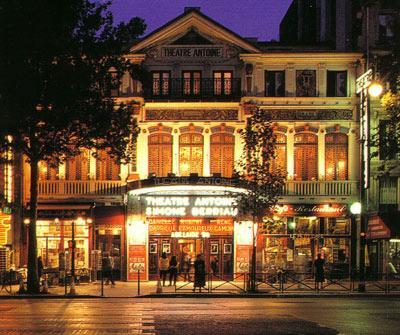 The Independent Theatre Movement
The Independent Theatre Movement developed in other countries as well. 
For instance, in Germany, many small theatres had opened up buying 1890 in Berlin, but were severely limited by censorship in their choice of plays. 
Most had been influenced by the Meiningen troupe—some advocated realism, while others advocated severe naturalism. 
But these theatres lacked focus until the development of the Independent Theatre Movement.
The Freie Bühne (Free Stage) was founded in Berlin and 1889. 
Unlike Antoine’s theatre, the Freie Bühne was democratically organized, with officers and a governing council. 
Otto Brahm (1856-1912)
A drama critic, became president and guided the group. 
They gave performances on Sunday afternoons (so that professional actors could be in them), had different performers in each production, and exercised much less control over the theatrical productions. 
Its major contribution was performing censored plays. 
The theatre dissolved in 1894, and Brahm was named head of the Deutches theatre.
The Freie Volksbüehne (People’s Theatre) was organized by socialist workers in 1890 after a ban on such organizations had been lifted. 
Using the Freie Bühne as it its model it produced plays on Sunday afternoons and sold its tickets keep.
Shortly after that, another similar theatre was formed; both groups merged before World War I, and had a combined membership of 70,000. 
The Workers Theatre Movement flourished in Germany and Austria, and built a broad-based theatre audience.
Who is André Antoine? [Review]
André Antoine was an actor, theatrical manager, critic, and film director, a pioneer of naturalistic drama who founded the Théâtre-Libre (Free Theatre) in Paris in 1886.
He founded the Théâtre-Libre as a showcase for the work of contemporary naturalistic playwrights.
In its heyday (1887–93), the Théâtre-Libre introduced to French audiences the work of Ibsen, Hauptmann, Strindberg, and others. It greatly influenced the modern French theatre and spawned a host of imitators around the world, among them the Freie Bühne in Berlin and the Independent Theatre in London. 
In 1896 financial losses forced him to close the theatre, but a year later, after serving briefly as co-director of the Théâtre de l’Odéon, he founded the Théâtre-Antoine, offering productions similar to those of his original company. 
In 1906 he was appointed sole director of the Odéon; he resigned after eight years to become a drama critic and an extremely innovative film director (1914–24). He directed such films as Les Frères corses (1915), Mademoiselle de la Seiglière (1920), and L’Arlésienne (1921).
His contributions to the development of realism in modern films was only beginning to gain appreciation in the second half of the 20th century.
Fourth-wall realism
Used real beef onstage for a slaughterhouse scene.
Who is Otto Brahm? [Review]
Otto Brahm (1856-1912)
German literary critic and man of the theatre whose realistic staging exerted considerable influence on 20th-century theatre.
In 1889 Brahm helped establish and then directed the theatre company Freie Bühne (“Free Stage”) in Germany. 
The Freie Bühne introduced the iconoclastic plays of Henrik Ibsen and Leo Tolstoy to Germany and staged the first performances of plays by the major German dramatist Gerhart Hauptmann. Despite its influence, it closed after two seasons, though it staged occasional productions for another three years whenever a play Brahm deemed worthy was denied a public license.
Brahm was appointed director of the Deutsches Theater in Berlin a few years later. 
His productions, which were obsessively concerned with the exact reproduction of reality, aimed at natural dialogue and the careful integration of character, incident, and environment. 
Brahm stimulated existing German realism to fresh efforts and encouraged writers to treat such topics as abnormalities of conduct, crime, disease, and the lives of the working class. 
Under his guidance, the Deutsches Theater was a popular and critical success. 
When he resigned his post in 1904 and turned leadership over to Max Reinhardt, Brahm was appointed director of the Lessing Theatre in Berlin, where he remained until his death.
Early Twentieth Century Theatre
For most of 20th-century theatre, realism has been the mainstream. 
There have been some, however, who have turned their backs on realism. 
Realism originally began as an experiment to make theatre more useful to society—a reaction against melodrama, highly romanticized plays—and realism has become the dominant form of theatre in the 20th-century. 
There have been some experiments, though, which have allowed for more adventurous innovation in mainstream theatre.
In the 1920s, realism had become widespread in England, France, and the United States; in the U.S. theatre boomed— There were 200 to 275 new productions a year average. 
One of the important groups that enhanced the theatrical presence in the U.S. was the Theatre Guild, founded in 1919 with the intention of bringing important foreign works to improve theatre in the U.S.  
By the mid 1920s, playwrights the United States were also competing to have their works produced by the Theatre Guild.
Perhaps the most significant American playwright to have plays produced by the Theatre Guild was Eugene O’Neill (1888-1953), with five of his plays appearing at one time in New York during the 1924-25 season. 
O’Neill helped establish serious realistic Drama as the main Broadway form. 
His Long Day’s Journey Into Night  and Desire Under The Elms  are two of his great serious dramas.
Also in the 1920s, came something called "The New Stagecraft."  
The Theatrical Syndicate had pretty much controlled American theatre till around 1915. 
But developing around 1910 was a loose-knit group of what came to be known as the "little theatres."
Early Twentieth Century Theatre
The Provincetown Players introduced the work of O’Neill, and the Washington Square Players, which later evolved into the Theatre Guild, encouraged the New Stagecraft. 
Two major American designers who advocated this New Stagecraft were Robert Edmund Jones (1887-1954) and Lee Simonson (1888-1967). Both were major forces in American theatrical design in the first half of 20th-century, moving away from realism and towards suggestion and mood--perhaps a realism of mood and feeling would describe its "realist" origins.
But during the 1920s, as well, a period known as the roaring twenties--the American musical theatre began to develop more fully, with the Ziegfeld Follies offering variety acts and introducing songwriters and performers to theatre audiences.
During the decade of the twenties, there were also the beginnings of the Workers’ Theatre Movement. 
In 1926, a small group of authors and theater directors formed the Workers’ Drama League, and the New Playwrights’ Theatre formed the next year.  
Both hoped to present drama that had some social significance and would deal with some of the problems of the day. 
The workers’ theatre movement would not develop fully in the United States until after the stock market crash of October 1929.
Who was Eugene O’Neill?
According to Biography.com:
Eugene O'Neill was the first American dramatist to regard the stage as a literary medium and the first U.S. playwright to receive the Nobel Prize for Literature.
Famed playwright Eugene O'Neill was born on October 16, 1888, in New York City. 
His masterpiece, Long Day's Journey into Night (1957), is at the top of a long string of great plays, including Beyond the Horizon (1920), Anna Christie (1922), Strange Interlude (1928), Ah! Wilderness (1933) and The Iceman Cometh (1946). 
O'Neill died on November 27, 1953, in Boston, Massachusetts.
Who is Robert Edmond Jones? Why should we care about him? [Review]
Robert Edmond Jones was born on December 12, 1887, in the township of Milton, New Hampshire, roughly halfway between Portland and Portsmouth, in a house built by his great grandfather Levi Jones. Edmond Jones (1887-1954) designed scenes for the theater that were simple and conducive to a more complete and coherent collaboration between the director and the designer. His work provided the foundation for the whole present day tradition of scene design in the United States. Perhaps his most famous written work is The Dramatic Imagination, published in 1941. This collection of essays defined an understanding and respect for the art of the theater that was as relevant over 40 years later as at the time it was written.
Who was Lee Simonson?
According to Britannica.com:
Lee Simonson,  (born June 26, 1888, New York, N.Y., U.S.—died  Jan. 23, 1967, Yonkers, N.Y.)
He was a designer influential in freeing American stage design from constraints imposed by traditional realism.
In 1915, after studying at Harvard University and in Paris, Simonson began designing sets for the Washington Square Players in New York. 
Four years later, he helped found the Theatre Guild and became a member of the board of directors (1919–40). 
During the next 30 years he designed sets for more than 75 productions, including many sponsored by the guild.
He forsook the elaborate illusions of the “realistic” stage for the frank use of conventions suited to the meaning and action of particular plays. 
For John Masefield’s Faithful (1919) he used Japanese screens, and for George Bernard Shaw’s Back to Methuselah (1922) he projected lantern slides. 
Simonson was also active as an art critic, painter, magazine editor, and theatre consultant. 
His published works include The Stage Is Set (1932), an important essay on the theatre; an autobiography, Part of a Lifetime (1943); and The Art of Scenic Design (1950).
Modern American Theatre
Realism is in the mainstream.  But some turn their backs on it.  Change comes slowly.  Experiments occur – with the results that the experiment comes less radical (its effects going into the mainstream), and the mainstream theatre becomes more adventures (its traditional practices expanding to accommodate the innovations).
Realism had begun as experiment to make theatre more useful to society, and as a reaction against melodrama, those highly romanticized plays.  So realism becomes the dominant form of theatre in the 20th century.  
By the 1920s, realism was widespread in England, France, and the U.S. In the 1920s, U.S. theatre boomed.  There were 200-275 new productions per  year on average.
The Theatre Guild, developed in 1919, was designed to bring important foreign works to improve United States theatre, this lead to U.S. playwrights competing with the foreign plays.
One of the most important Playwrights to appear at this time was Eugene O'Neill (1888-1953), who during the 1924-25 season, had five plays appearing at one time.  O'Neill helped establish serious realistic drama as a major form on Broadway.
Modern American Theatre
Not till 1915 did the U.S. become aware of technical innovations from around the world the a number of nonprofessional groups arose – the term "little theatres" came into being.  
Some of these "little theatres" included the following:
Toy Theatre, Boston, 1912
Chicago Little Theatre, 1912
Neighborhood Playhouse, New York, 1915
Washington Square Players, New York, 1915
Provincetown Players, Massachusetts, 1915
Detroit, Arts and Crafts Theatre, 1916
By 1917, there were more than 50 of these "little theatres."
Usually, these theatres used unpaid volunteers and used a subscription system for making money.
They produced several plays per year, using European experimental techniques, which were called "New Stagecraft" in  the United States.
Between 1912 and 1920, they helped prepare audiences for you drama and methods.
After 1920, little theatres arose, just like community theatres, which had begun around 1905.  
By 1925, about 2,000 community theatres or little theatres were registered with the Drama League of America.
Drama also began in  colleges and universities.  There had been no courses in Drama till 1903 – although there had been performances.
In 1903, George Pierce Baker (1836-1935) began teaching play writing at Radcliffe, then opened it up to Harvard, then in 1913 included workshops for production.  His classes studied Eugene O'Neill, S.N. Behrman, and Robert Edmund Jones.
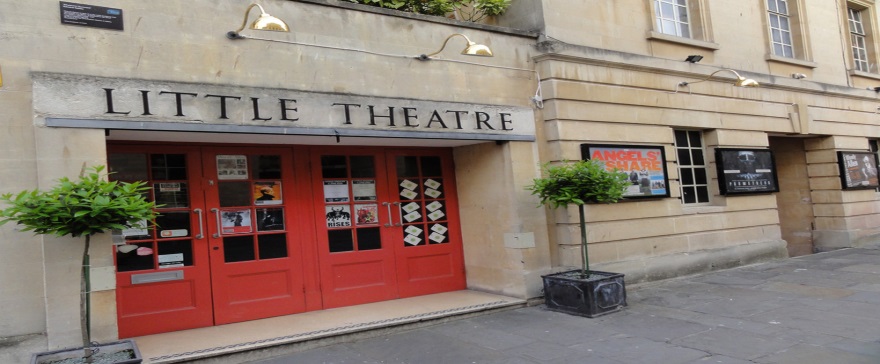 Who was George Pierce Baker?
According to Britannica.com:
George Pierce Baker,  (born April 4, 1866, Providence, R.I., U.S.—died Jan. 6, 1935, New York, N.Y.)
He was an American teacher of some of the most notable American dramatists, among them Eugene O’Neill, Philip Barry, Sidney Howard, and S.N. Behrman. 
Emphasizing creative individuality and practical construction (he guided students’ plays through workshop performances), Baker fostered an imaginative realism. 
Baker graduated from Harvard University in 1887 and remained there to teach. 
In 1905 he started his class for playwrights, Workshop 47 (named after its course number), the first of its kind to be part of a university curriculum. 
He concerned himself not only with writing but also with stage design, lighting, costuming, and dramatic criticism. 
Baker’s annual lecture tours, following a lectureship at the Sorbonne in 1907, introduced many Americans to European ideas of theatre art. 
His university productions pioneered advanced staging techniques in the United States.
From 1925 until he retired in 1933, Baker was professor of the history and technique of drama at Yale University, founding a drama school there and directing the university theatre. 
Many innovative techniques in theatre, motion-picture, and television production had their origins in his work at Yale. 
Of his writings, the best known are The Development of Shakespeare as a Dramatist (1907) and Dramatic Technique (1919).
Modern American Theatre
In 1945, Baker went to Yale, and established a drama department.
Meanwhile, Thomas Wood Stevens was teaching drama at Carnegie by 1914; by 1918, Frederick Koch was working with the Carolina Playmakers.
By 1940, Drama education in colleges became accepted.
The  "New Stagecraft" (European techniques) was really made respectable by  1940.  
American playwriting was encouraged by such organizations as the Provincetown Players and Theatre Guild.
The Provincetown Players began first in Cape Cod then went to New York in 1916.  By 1925, it had presented 93 plays by 47 authors -- all of the American Playwrights.  By 1923, it broke into two branches -- one doing American plays, and one doing foreign and period  plays.
The Washington's Square Players, disbanded in 1918 and in 1919 formed the Theatre Guild, which was a fully professional theatre.  If vowed to present plays that were not commercially.  It uses subscription system and soon became the most respected little theatre in America by 1928 the theatre Guild had reached six other American cities.  It was governed by the Board of Directors; and began with a nucleus of actors
There became an eclectic approach to stage.
Modern American Theatre
Lee Simonson (1888-1967) was the principal designer, who used a "modified realism," which drew on European ideas.
In 1918, Arthur Hopkins (1878-1950) became a producer.  He was adventurous and experimental, working with Robert Edmund Jones, for instance in 1921, the theatre performed  Macbeth, which used expressionist tilted arches. This production demonstrated the commercial viability of "New Stagecraft."  By 1930 this was the primary approach. It was primarily a visual approach -- a "simplified realism."
Many other directors and designers were involved in this "movement," who, while different,  all had in common a respect for simplicity to capture the spirit of the text.
In the 1930s, developments continued.  
The Group Theatre, formed in 1931, was outwardly anti-commercial.  It wanted to do plays that had social relevance, and it popularized the "method" style of acting based on the Stanislavsky system.  Its predominant visual style was selective (or simplified) realism.  Perhaps the most famous playwright to come from the Group Theatre was Clifford Odets (1906-63), whose Waiting For Lefty (1935) was the best example of 1930s "agitprop" theatre.
Much (but certainly not all) of the theatre of the 1930s focused on political/social concerns.
A Brief History of American Musical Theatre
It took many years for the American musical theatre to acquire its own identity. 
The first musical production in the Colonies was Flora, a performance that took place in a court room in Charleston, South Carolina, on February 8, 1735. 
Flora was a ballad opera imported from England. 
The English ballad opera remained popular in the Colonies for several decades. 
After the Colonies had become a nation, a new kind of stage production began to attract interest: the burlesque. 
At that time, burlesque consisted of mockeries on or parodies of famous plays, performers or dancers--in song, dance, pantomime and dialogue. 
Burlesques were also for the most part foreign importations; and so were the extravaganzas and spectacles that crowded the New York stage just before and immediately after the Civil War. 
The sensational extravaganza, The Black Crook, produced in New York on September 12, 1866--and the most successful theatrical production put on in America up to that time--was, it is true, written by Americans. It is also true that The Black Crook introduced some of the ritual subsequently identifying American musical comedy: 
Chorus girls
Ornate production numbers
Elaborate costuming
Songs provocative with sexual innuendos
Large dance numbers and so forth 
Nevertheless, The Black Crook came from a foreign matrix. It was a frank imitation of the European extravaganzas which had been visiting the United States for a number of years.
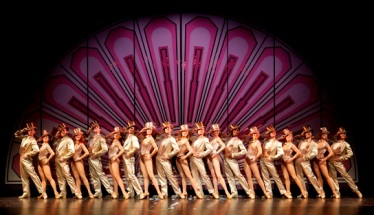 A Brief History of American Musical Theatre
After the middle 1860s, and for the rest of that century, the American stage was literally flooded with foreign operettas. 
American composers and librettos were, for a long time, driven by the success of these productions to unashamed imitation. 
The first successful American-written operetta--Willard Spencer's The Little Tycoon in 1886.
The minstrel show, first crystallized in 1843, represented such an attempt through the exploitation of the humor, dance and song of the American Negro. But the minstrel show had no plot, characterizations or settings. 
The first American musical to do so, and at the same time concentrate on American experiences, was The Brook in 1879, book and lyrics by Nate Salesbury. The plot was slight, built around mishaps attending a number of Americans during a picnic; the humor was obvious; the songs were just adaptations of familiar tunes. But, all the same, The Brook was a pioneer effort to achieve some measure of unity among plot, dialogue and characters within an essentially American play.
A Brief History of American Musical Theatre
The American musical comedy, however, did not emerge with its familiar display until after the turn of the twentieth century. 
Its parent was George M. Cohan--librettist, lyricist, composer. 
Ingenuous though were Cohan's methods and techniques, naïve though much of his material was, he was nevertheless a powerful influence in creating an indigenous musical production. 
Not only were the settings and characters of Cohan's musicals thoroughly American, but his dialogue, lyrics and melody were colloquial and native. The spirit of brashness, cocksureness, energy and chauvinism that pervaded the Cohan musicals were unmistakably American. 
Cohan also established some of the procedures henceforth governing musical-comedy writing. 
Any plot, however far-fetched and improbable, was serviceable just so long as it could be the frame for songs, dances, routines and humorous episodes. Not the play was the thing, but the elements within the play. And for many years American musical comedy was governed by this principle.
Who was George M. Cohan?
George Michael Cohan (July 3, 1878 – November 5, 1942)
He was known professionally as George M. Cohan
He was an American entertainer, playwright, composer, lyricist, actor, singer, dancer and producer.
Cohan began his career as a child, performing with his parents and sister in a vaudeville act known as "The Four Cohans." 
Beginning with Little Johnny Jones in 1904, he wrote, composed, produced, and appeared in more than three dozen Broadway musicals. 
Cohan published more than 300 songs during his lifetime, including the standards "Over There", "Give My Regards to Broadway", "The Yankee Doodle Boy" and "You're a Grand Old Flag".
As a composer, he was one of the early members of the American Society of Composers, Authors, and Publishers (ASCAP). 
He displayed remarkable theatrical longevity, appearing in films until the 1930s, and continuing to perform as a headline artist until 1940.
Known in the decade before World War I as "the man who owned Broadway", he is considered the father of American musical comedy.
His life and music were depicted in the Academy Award-winning film Yankee Doodle Dandy (1942) and the 1968 musical George M!. 
A statue of Cohan in Times Square in New York City commemorates his contributions to American musical theatre.
A Brief History of American Musical Theatre
In those years a musical comedy rarely came into being because a text was found lending itself for musical treatment. 
The more usual practice was for a producer to have a star, or a group of stars, under contract and then concoct some kind of a play which would highlight the special gifts of performer or performers. 
The important thing in musical comedy was the kind of business that was assigned to the stars, and it did not matter at all if much of this business was irrelevant to the story. 
A pattern was evolved which for a long time was adhered to inflexibly, beginning with the rise of the curtain on a line or two of fetching chorus girls chanting an opening number; mammoth production sequences had to end each of the acts. The girl always captured the boy, and the villain always met his just due. 
From time to time efforts were made to break loose from the bonds of rigid formula. 
In the 1920s the Princess Theatre Shows – texts by Guy Bolton, lyrics by P.G. Wodehouse and music by Jerome Kern – represented for the times a radical departure from the kind of musicals then popular on Broadway. 
The Princess Theatre Shows dispensed with a large apparatus to concentrate on intimate and informal entertainment with small casts and no stars.
A Brief History of American Musical Theatre
In place of production numbers, humorous skits and chorus-girl lines, these musicals concentrated on sophistication, witty dialogue, amusing incidents that rose naturally from the context of the play, charming music and a distinctly American personality of plot and characters.
The tendency away from routine was followed with even greater courage in the 1920s by Rodgers and Hart, with Herbert Fields as their librettist. 
Material long considered taboo in musical comedy was tapped by these inventive and courageous writers: 
Dream psychology
American history
American literature
These men had no hesitancy in abandoning long-accepted procedures of musical comedy when their texts demanded this; and there was always a willingness on their part to endow their writing with a breadth and scope not often encountered in the musical theatre of that day. Rodgers and Hart lifted musical comedy out of the nursery and carried it to adult maturity.
Who was Rodgers and Hart?
Rodgers and Hart were an American songwriting partnership between composer Richard Rodgers (1902–1979) and the lyricist Lorenz Hart (1895–1943). 
They worked together on 28 stage musicals and more than 500 songs from 1919 until Hart's death in 1943.
Richard Rodgers and Lorenz Hart were introduced in 1919, when both attended Columbia University, when asked to write an amateur club show. 
After writing together for several years, they produced their first successful Broadway musical, The Garrick Gaieties, in 1925, which introduced their hit song, "Manhattan" and led to a series of successful musicals and films.
They quickly became among the most popular songwriters in America, and from 1925 to 1931 had fifteen scores featured on Broadway. 
In the early 1930s they moved to Hollywood, where they created several popular songs for film, such as "Isn't It Romantic?" and "Lover", before returning to Broadway in 1935 with Billy Rose's Jumbo. 
From 1935 to Hart's death in 1943, they wrote a string of highly regarded Broadway musicals, most of which were hits.
Many of their stage musicals from the late 1930s were made into films, such as On Your Toes (1936) and Babes in Arms (1937), though rarely with their scores intact.
A Brief History of American Musical Theatre
The greatest revolution in the American musical theatre up to that time came in 1927 with Show Boat, by Oscar Hammerstein II and Jerome Kern. 
Here we come to a completely new genre – the musical play as distinguished from musical comedy. 
Now, at long last, the play was the thing, and everything else was subservient to that play. 
Now came complete integration of song, humor and production numbers into a single and inextricable artistic entity. 
Here, finally, was a musical with a consistent and credible story line, authentic atmosphere and three-dimensional characters.
The musical play made further forward strides with Of Thee I Sing!, the brilliant political satire by George S. Kaufman, Morrie Ryskind and Ira and George Gershwin; with two more musicals by Jerome Kern, Cat and the Fiddle and Music in the Air; with several more musicals by Rodgers and Hart, most notably On Your Toes and Pal Joey; and most of all with the first of the Rodgers and Hammerstein masterworks, Oklahoma!, with which the musical play finally became a significant American art form.
A Brief History of American Musical Theatre
After Oklahoma!, Rodgers and Hammerstein were the most important contributors to the musical-play form--with such masterworks as Carousel, The King and I and South Pacific. 
The examples they set in creating vital plays, often rich with social thought, provided the necessary encouragement for other gifted writers to create musical plays of their own, men like Lerner and Loewe, Frank Loesser and Leonard Bernstein among others.
Through the years musical comedy, dedicated to escapism and entertainment, grew increasingly sophisticated, subtle, and imaginative even while pursuing long-established patterns of behavior. 
With musical comedies like Guys and Dolls, Wonderful Town, The Pajama Game and How to Succeed in Business Without Really Trying, musical comedy became entertainment in excesses, drawing to itself the best talent the American theatre had to offer in every department.
The musical play and musical comedy are today the two major branches of the American musical theatre. 
Each is a thriving institution, artistically and commercially, because each has its own place and purpose, and each continues year by year to give promise of a still richer and more eventful future.
Who was Oscar Hammerstein II?
Oscar Greeley Clendenning Hammerstein II (July 12, 1895 – August 23, 1960) was an American librettist, theatrical producer, and (usually uncredited) theatre director of musicals for almost forty years. 
Hammerstein won eight Tony Awards and two Academy Awards for Best Original Song. 
Many of his songs are standard repertoire for vocalists and jazz musicians. 
He co-wrote 850 songs. 
Hammerstein was the lyricist and playwright in his partnerships; his collaborators wrote the music. 
Hammerstein collaborated with numerous composers, such as Jerome Kern, with whom he wrote Show Boat, Vincent Youmans, Rudolf Friml, Richard A. Whiting and Sigmund Romberg; but he is best known for his collaborations with Richard Rodgers, as the duo Rodgers and Hammerstein which include Oklahoma!, Carousel, South Pacific, The King and I, and The Sound of Music.
Who was Jerome Kern?
Jerome David Kern (January 27, 1885 – November 11, 1945) was an American composer of musical theatre and popular music. 
One of the most important American theatre composers of the early 20th century, he wrote more than 700 songs, used in over 100 stage works, including such classics as "Ol' Man River", "Can't Help Lovin' Dat Man", "A Fine Romance", "Smoke Gets in Your Eyes", "All the Things You Are", "The Way You Look Tonight", "Long Ago (and Far Away)" and "Who?". 
He collaborated with many of the leading librettists and lyricists of his era, including George Grossmith Jr., Guy Bolton, P. G. Wodehouse, Otto Harbach, Oscar Hammerstein II, Dorothy Fields, Johnny Mercer, Ira Gershwin and E. Y. Harburg.
A native New Yorker, Kern created dozens of Broadway musicals and Hollywood films in a career that lasted for more than four decades. 
His musical innovations, such as 4/4 dance rhythms and the employment of syncopation and jazz progressions, built on, rather than rejected, earlier musical theatre tradition. 
He and his collaborators also employed his melodies to further the action or develop characterization to a greater extent than in the other musicals of his day, creating the model for later musicals. 
Although dozens of Kern's musicals and musical films were hits, only Show Boat is now regularly revived. 
Songs from his other shows, however, are still frequently performed and adapted. 
Many of Kern's songs have been adapted by jazz musicians to become standard tunes.
Works Cited
A&E Television Networks, LLC. (2014, April 02). Eugene O'Neill. Retrieved December 08, 2017, from https://www.biography.com/people/eugene-oneill-9428728 

Berg, W. J. (2017, November 15). Émile Zola. Retrieved December 07, 2017, from https://www.britannica.com/biography/Emile-Zola 

Bourdeau, Michel. “Auguste Comte.” Stanford Encyclopedia of Philosophy, Stanford University, 1 Oct. 2008, plato.stanford.edu/entries/comte/. 

Desmond, A. (2017). Charles Darwin | Biography & Facts. Retrieved from https://www.britannica.com/biography/Charles-Darwin

Hingley, R. F. (2015, September 04). Anton Chekhov. Retrieved December 07, 2017, from https://www.britannica.com/biography/Anton-Chekhov 

Lubbock, M. (2002). AMERICAN MUSICAL THEATRE: AN INTRODUCTION. Retrieved December 08, 2017, from http://www.theatrehistory.com/american/musical030.html
Works Cited
McLellan, D. T., & Feuer, L. S. (2016, July 27). Karl Marx. Retrieved December 07, 2017, from https://www.britannica.com/biography/Karl-Marx 

The Editors of Encyclopædia Britannica. (2015, August 24). Émile Augier. Retrieved December 07, 2017, from https://www.britannica.com/biography/Emile-Augier 

The Editors of Encyclopædia Britannica. (2011, October 03). George Pierce Baker. Retrieved December 08, 2017, from https://www.britannica.com/biography/George-Pierce-Baker 

The Editors of Encyclopædia Britannica. (2008, November 19). Lee Simonson. Retrieved December 08, 2017, from https://www.britannica.com/biography/Lee-Simonson 

Wikimedia Foundation, Inc. (2017, December 07). Alexandre Dumas. Retrieved December 07, 2017, from https://en.wikipedia.org/wiki/Alexandre_Dumas 

Wikimedia Foundation, Inc. (2017, December 07). George Bernard Shaw. Retrieved December 07, 2017, from https://en.wikipedia.org/wiki/George_Bernard_Shaw